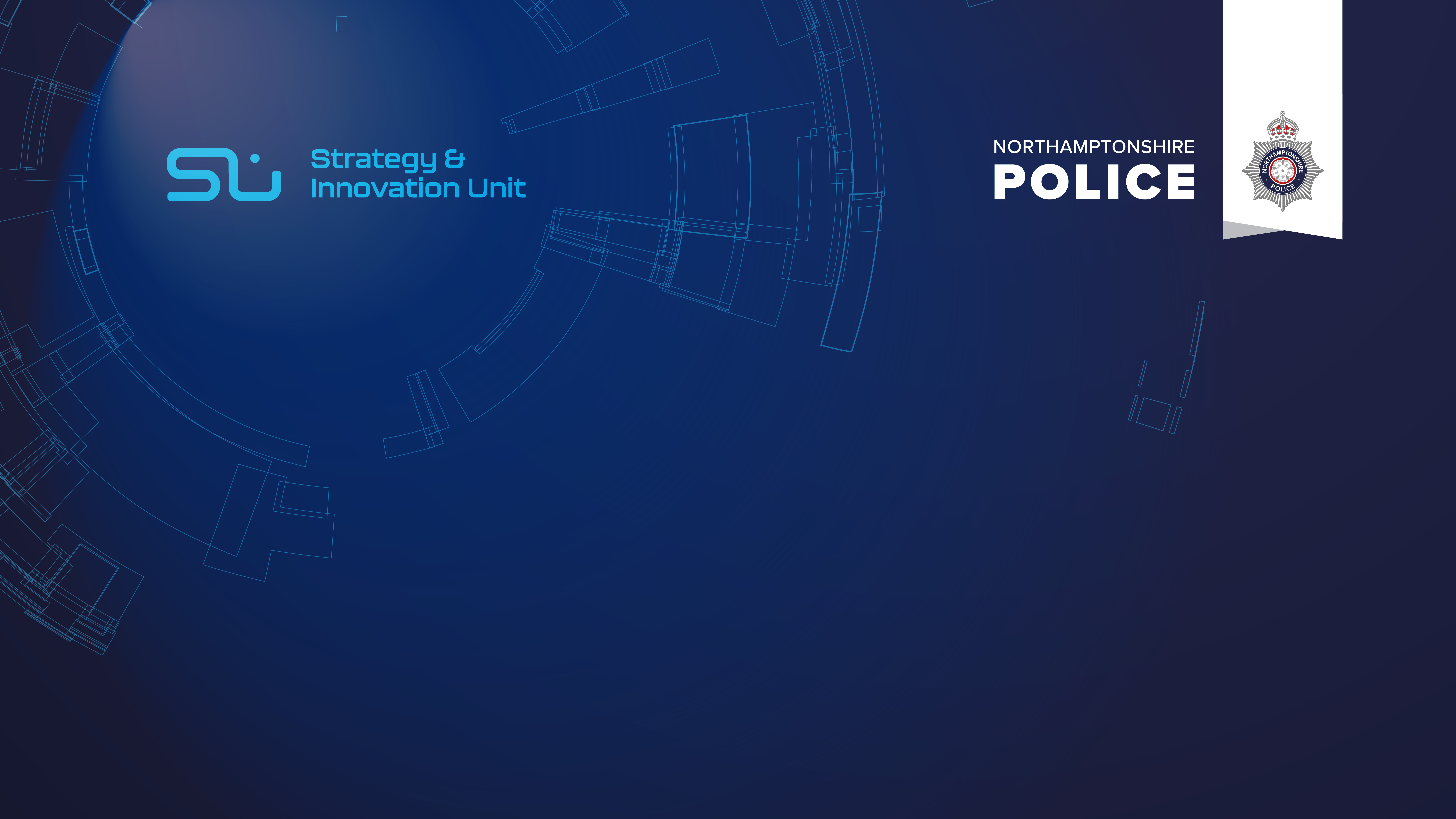 Continuous Improvement Plan for PEEL 
January 2025 - 2026
Update to Framework – Key Information
Introduce two new core questions (on safeguarding and the response to fraud);

Move the inspection of custody into PEEL, which will increase the frequency of 
inspections, so every force is inspected every four (rather than six) years;

Make changes to how we inspect and report on crime data integrity and the 
management of suspects and offenders; and

Change elements of the HMI summary.
[Speaker Notes: Recommendation 2:
The Government has confirmed funding for a new Centre for Police Productivity which will be based in the College of Policing. This will be established from autumn 2024. We wait to see what this will being centrally and feedback to CIB.

Recommendation 8:
As a force we might be a little behind the curve on this. Mandy Rowlatt / Sarah Peart & Roy Cowper attended a College of Policing Led online briefing regarding auto-redaction last week – this highlighted good practice across many forces who have already got contracts in place. The example tool that was demonstrated outlined 80-90% time savings; case files alone minimum of 618,000 officer hours saved if all forces switched on auto redaction. It is clear we have to make this a Digital Priority with C&J if not already. 

Recommendation 12:
The Home Office continues to work closely with the Review team and other policing partners (including NPCC, College of Policing, HMICFRS, the Chief Medical Officer for Policing and the Police Federation of England and Wales (PFEW)) to ensure that forces have the data and best practice required to make informed decisions on how best to deploy their workforce and manage the level of sickness absence. The Centre for Police Productivity will be critical in ensuring forces own and use high quality data to support these decisions in the future

The Home Office are keen to see the findings and recommendations which result from the ongoing work of the Review Team and have created a sector-wide working group to identify best practice and existing data collection in relation to limited duties and sickness absence. The Home Office will continue to work with the sector to enable forces to improve resilience by deploying officers in a more efficient way and ensure modernised and fair adjustments for officers.]
Next Steps
HMICFRS will commence fieldwork from April (exact dates to be confirmed but they have requested meeting invitations now). The following next steps are proposed to prepare for PEEL:
Update all PAF reviews to reflect new & amended questions in revised Framework and identify any gaps in work already delivered
Strengthen Audit/ Assurance through reality testing and focus groups led by us (HMICFRS have given a clear indication they expect to see this & we were unable to provide evidence through NCPI).
Prepare work in PAF question order and use as template for future CIB meetings – our FLL will review each PAF question in this way between April and December. 
Strategy and Innovation to lead some “how will you be assessed” sessions for Chief Superintendents and/or their existing governance structures to set out:

DAP measures – so you can see exactly what data HMICFRS will assess you against through inspection
Any outliers you may not be aware of through current performance reporting (this may be because of point in time or it not being an identified priority)
Progress against recommendations in previous PAF reviews
Reality testing plan & feedback plan for findings (collaborative).
[Speaker Notes: Recommendation 2:
The Government has confirmed funding for a new Centre for Police Productivity which will be based in the College of Policing. This will be established from autumn 2024. We wait to see what this will being centrally and feedback to CIB.

Recommendation 8:
As a force we might be a little behind the curve on this. Mandy Rowlatt / Sarah Peart & Roy Cowper attended a College of Policing Led online briefing regarding auto-redaction last week – this highlighted good practice across many forces who have already got contracts in place. The example tool that was demonstrated outlined 80-90% time savings; case files alone minimum of 618,000 officer hours saved if all forces switched on auto redaction. It is clear we have to make this a Digital Priority with C&J if not already. 

Recommendation 12:
The Home Office continues to work closely with the Review team and other policing partners (including NPCC, College of Policing, HMICFRS, the Chief Medical Officer for Policing and the Police Federation of England and Wales (PFEW)) to ensure that forces have the data and best practice required to make informed decisions on how best to deploy their workforce and manage the level of sickness absence. The Centre for Police Productivity will be critical in ensuring forces own and use high quality data to support these decisions in the future

The Home Office are keen to see the findings and recommendations which result from the ongoing work of the Review Team and have created a sector-wide working group to identify best practice and existing data collection in relation to limited duties and sickness absence. The Home Office will continue to work with the sector to enable forces to improve resilience by deploying officers in a more efficient way and ensure modernised and fair adjustments for officers.]
Leads
[Speaker Notes: Recommendation 2:
The Government has confirmed funding for a new Centre for Police Productivity which will be based in the College of Policing. This will be established from autumn 2024. We wait to see what this will being centrally and feedback to CIB.

Recommendation 8:
As a force we might be a little behind the curve on this. Mandy Rowlatt / Sarah Peart & Roy Cowper attended a College of Policing Led online briefing regarding auto-redaction last week – this highlighted good practice across many forces who have already got contracts in place. The example tool that was demonstrated outlined 80-90% time savings; case files alone minimum of 618,000 officer hours saved if all forces switched on auto redaction. It is clear we have to make this a Digital Priority with C&J if not already. 

Recommendation 12:
The Home Office continues to work closely with the Review team and other policing partners (including NPCC, College of Policing, HMICFRS, the Chief Medical Officer for Policing and the Police Federation of England and Wales (PFEW)) to ensure that forces have the data and best practice required to make informed decisions on how best to deploy their workforce and manage the level of sickness absence. The Centre for Police Productivity will be critical in ensuring forces own and use high quality data to support these decisions in the future

The Home Office are keen to see the findings and recommendations which result from the ongoing work of the Review Team and have created a sector-wide working group to identify best practice and existing data collection in relation to limited duties and sickness absence. The Home Office will continue to work with the sector to enable forces to improve resilience by deploying officers in a more efficient way and ensure modernised and fair adjustments for officers.]
Thematic Inspections
In 2024/25 and complete them in 2025/26: 
Firearms Licensing
Police Leadership

In the next 4 years:
Joint Inspection on Knife Crime 
Efficiency and effectiveness of current arrangements that provide local, regional and national policing services (includes PDS & NPAS)
Science and Technology
Economic Crime
Undercover Policing
Police and Fire Service Cyber Security
Counter Terrorism
JESIP
Data and Analytics

SOC – Regional Inspection will continue
Integrity – Continue as rolling inspection
VAWG – Monitored through several inspections (NCPI, PEEL).
Super Complaints – expected to be different in approach and investigations
[Speaker Notes: Recommendation 2:
The Government has confirmed funding for a new Centre for Police Productivity which will be based in the College of Policing. This will be established from autumn 2024. We wait to see what this will being centrally and feedback to CIB.

Recommendation 8:
As a force we might be a little behind the curve on this. Mandy Rowlatt / Sarah Peart & Roy Cowper attended a College of Policing Led online briefing regarding auto-redaction last week – this highlighted good practice across many forces who have already got contracts in place. The example tool that was demonstrated outlined 80-90% time savings; case files alone minimum of 618,000 officer hours saved if all forces switched on auto redaction. It is clear we have to make this a Digital Priority with C&J if not already. 

Recommendation 12:
The Home Office continues to work closely with the Review team and other policing partners (including NPCC, College of Policing, HMICFRS, the Chief Medical Officer for Policing and the Police Federation of England and Wales (PFEW)) to ensure that forces have the data and best practice required to make informed decisions on how best to deploy their workforce and manage the level of sickness absence. The Centre for Police Productivity will be critical in ensuring forces own and use high quality data to support these decisions in the future

The Home Office are keen to see the findings and recommendations which result from the ongoing work of the Review Team and have created a sector-wide working group to identify best practice and existing data collection in relation to limited duties and sickness absence. The Home Office will continue to work with the sector to enable forces to improve resilience by deploying officers in a more efficient way and ensure modernised and fair adjustments for officers.]
Fighting Crime, Protecting People